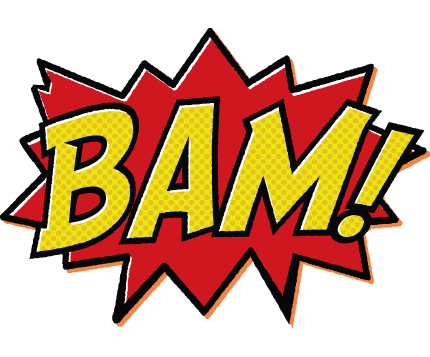 Kindergarten Newsletter – October 25-29, 2021
We are SUPERheroes!Students Using their Powers to Engage in Reading!
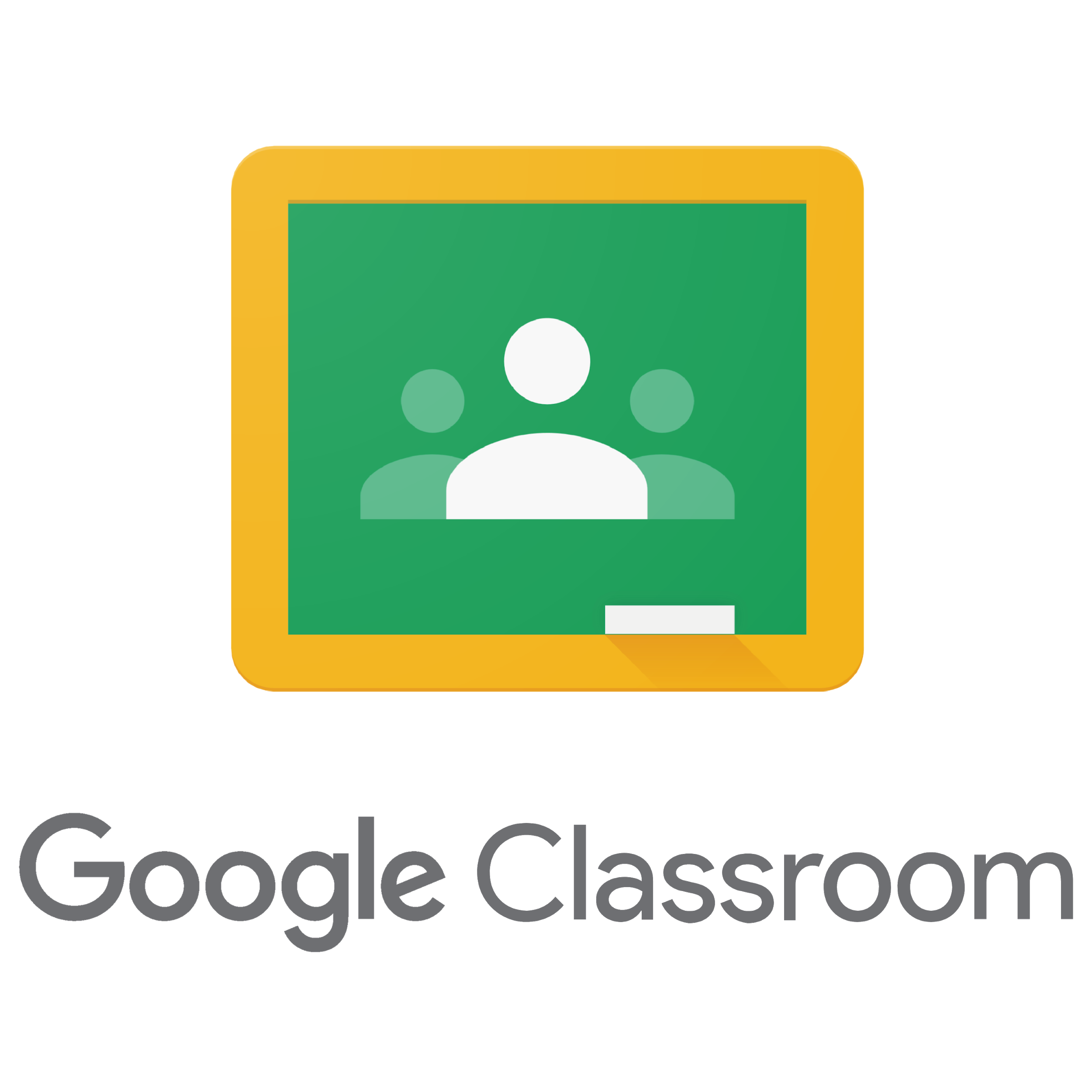 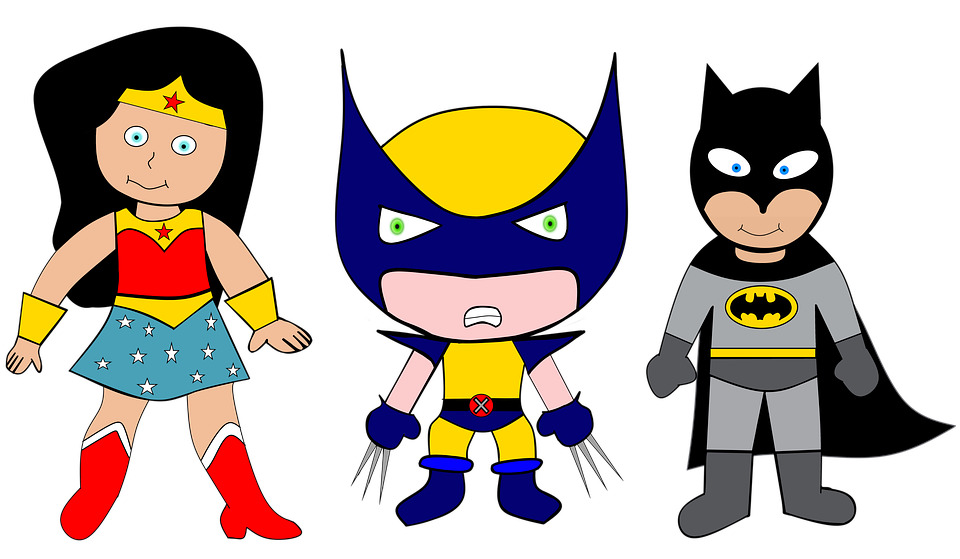 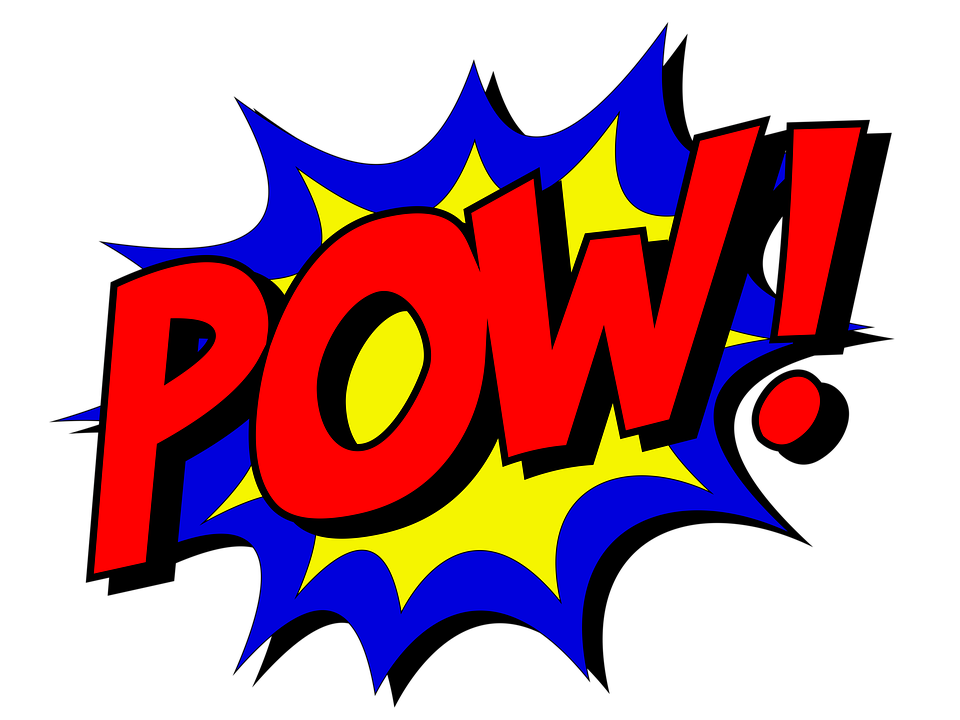 LEARNING MINDSET: Belonging
Module 3  Week 2: My Community Heros